Επιχειρηματική Ανθεκτικότητα (Business Resilience)Μια βήμα προς βήμα προσέγγιση για βελτίωση της ανθεκτικότητας ενός οργανισμού.
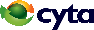 Γιάννος Γρηγορίου
Λειτουργός Επιχειρησιακής Συνέχειας Cyta
Member of the Business Continuity Institute
Εθνικός Αντιπρόσωπος του Κυπριακού Οργανισμού Τυποποίησης στην WG ISO/TC 292 Security and Resilience και CEN/TC 391 Societal and Citizen Security
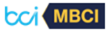 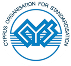 Resilience / Ανθεκτικότητα
Resilience (ISO22300)
The ability to absorb and adapt in a changing environment 

Οrganizational resilience (ISO22316:2016)
The ability of an organization to absorb and adapt in a changing environment
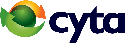 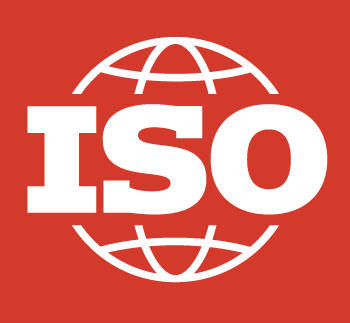 Τι είναι η Επιχειρηματική Ανθεκτικότητα;
Η ικανότητα μιας επιχείρησης/οργανισμου να ελαχιστοποιεί τη συχνότητα των αρνητικών συμβάντων, καθώς και τον αντίκτυπο στην αγορά, τους πελάτες και τους εσωτερικούς ενδιαφερόμενους.
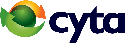 Πως μπορούμε να το πετύχουμε;
Η αφαίρεση των ορίων και εμποδίων στην επιτυχή ενσωμάτωση προτύπων διαχείρισης τόσο της ετοιμότητας όσο και της δυνατότητας απόκρισης αποτελεί σημαντικός παράγοντας.
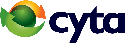 Το Business-as-Usual δοκιμάζεται καθημερινά. Από κυβερνοεπιθέσεις έως έντονα καιρικά φαινόμενα και συνεχείς διακοπές της αλυσίδας εφοδιασμού
Οι απειλές επεκτείνονται και εξελίσσονται. Γίνονται πιο σύνθετες.
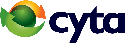 Το θέμα δεν είναι πλέον αν θα συμβεί μια αρνητική κατάσταση, αλλά πότε θα συμβεί.
Μια πρόσφατη έρευνα του McKinsey έδειξε ότι:
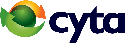 Προκλήσεις της Επιχειρηματικής Ανθεκτικότητας
Ύπαρξη κρυφών τρωτών σημείων που δεν εντοπίζονται εύκολα
Πολυπλοκότητα των συμβάντων
Αύξηση στη συχνότητα αρνητικών γεγονότων
Βλέπουμε την ετοιμότητα σε κομμάτια - ανά τμήμα, τοποθεσία, κτλ
Δυσκολία διαχείρισης ταυτόχρονων αρνητικών γεγονότων
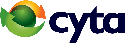 Πως προετοιμαζόμαστε;
Κατάργηση ορίων μεταξύ της Διαχείρισης Κρίσεων, της Επιχειρησιακής Συνέχειας, Ασφάλειας Πληροφοριών και της Διαχείρισης κινδύνων
Εφαρμογή διεθνών προτύπων πχ. ISO 22301, ISO 27001, ISO 31000
Υιοθέτηση μιας ολιστικής και ολοκληρωμένης προσέγγισης για τη διαχείριση των κινδύνων και αξιολόγηση των λεγόμενων αναδυόμενων κινδύνων.
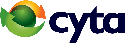 Αυτοπεποίθηση στη διαχείριση κινδύνων και προετοιμασία για αποτελεσματική ανταπόκριση και ανάκαμψη από αρνητικά συμβάντα.
Απόκτηση συνολική εικόνας του οργανισμού και των σημαντικών δραστηριοτήτων του σε σχέση με τα προϊόντα ή υπηρεσίες
Επιχειρηματική Ανθεκτικότητα σε 5 βήματα
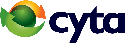 Βήμα 1: Κατανόηση του περιβάλλον μας
Η επιχειρηματική ανθεκτικότητα απαιτεί την κατανόηση του οργανισμού μας και του περιβάλλοντός του. 

Συλλέγουμε πληροφορίες και στοιχεία σχετικά με 
από τις άκρο σε άκρο δραστηριότητες μας σχετικές με την παροχή προϊόντων και υπηρεσιών 
τον αντίκτυπο που έχει ο οργανισμός μας σε περίπτωση διακοπής κάποιας υπηρεσίας 
το επίπεδο ανοχής των πελατών μας σε περίπτωση διακοπής
τις συνέπειες που θα έχουμε σε περίπτωση που ορισμένες καταστάσεις κρίσης υλοποιηθούν και παραμείνουν ανεξέλεγκτες για μεγάλο χρονικό διάστημα 
Τα σοβαρά, αλλά αληθοφανή σενάρια που μπορούν να βάλουν τρικλοποδιά στην ικανότητά μας να εκτελέσουμε την επιχειρηματική στρατηγική.
1
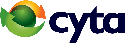 Βήμα 2: Ανάπτυξη ενοποιημένου μοντέλου διαχείρισης
Το ασταθές περιβάλλον των τελευταίων ετών αποκάλυψε πόσο συχνά παραβλέπονται οι αλληλεξαρτήσεις.  Η ανάπτυξη και η διατήρηση ενός ενοποιημένου μοντέλου διαχείρισης συστημάτων βοηθά στην αφαίρεση των ορίων μεταξύ των διαφόρων διεργασιών και ενισχύουν την επιχειρηματική ανθεκτικότητα.

Έχουμε μια ολοκληρωμένη εικόνα των δραστηριοτήτων μας, έτσι η αξιολόγηση των τρωτών σημείων γίνεται καλύτερα και η λήψη αποφάσεων πιο ουσιαστική.
Ευθυγράμμιση των από άκρο σε άκρο διαδικασιών με τα πιο σημαντικά προϊόντα ή υπηρεσίες. 
Δυνατότητα εξόρυξης πληροφοριών και αναφορών. 
Καλύτερος και αποτελεσματικότερος σχεδιασμός εκ των προτέρων.
Εφαρμογή ψηφιακής λύσης θεωρείται απαραίτητη
2
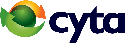 Βήμα 3: Διαχείριση ευπάθειας
Η επιχειρηματική ανθεκτικότητα έχει να κάνει με την αρχιτεκτονική του οργανισμού μας ώστε να είναι ικανό να αποτρέπει εξαρχής τις διαταραχές. 

Εντοπισμός των μοναδικών σημείων αστοχίας (single points of failure) και ελαχιστοποίησης τους.
Καθορισμός στρατηγικών ανάκαμψης εκτιμώντας τις συνέπειες.
Τι θέλουμε να πετύχουμε και τι αλλαγές χρειάζεται να κάνουμε;
Εφαρμογή σχεδίων διαχείρισης κινδύνων και αδυναμιών μας.
Δημιουργία σχεδίων έγκαιρης απόκρισης και ανάκτησης (πχ. σχέδια επιχειρησιακής συνέχειας) 
Εφαρμόστε σχετικά διεθνή πρότυπα (πχ ISO standards)
Κατάργηση των ορίων που υπάρχουν μεταξύ των συστημάτων διαχείρισης ανθεκτικότητας.
3
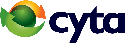 Βήμα 4: Επίγνωση της κατάστασης
Τι εννοούμε με το «επίγνωση της κατάστασης»;
Είναι η αξιολόγηση όλων των διαθέσιμων πηγών πληροφοριών για να αποκτήσουμε εικόνα για κάτι κακό που μπορεί να συμβεί και τις επιπτώσεις του στον οργανισμό μας. 


Για να το πετύχουμε αυτό χρειαζόμαστε όσο το δυνατόν αποτελεσματικότερη διαλογή πληροφοριών.
Γρήγορες και ακριβείς ειδοποιήσεις/ αποφάσεις με σωστές πληροφορίες στους κατάλληλους ανθρώπους για επίλυση του προβλήματος. 

Για να διασφαλίσουμε ότι η διαδικασία θα κυλήσει ομαλά όταν αντιμετωπίσουμε πραγματικές συνθήκες απαιτείται να έχουμε
μοντελοποίηση και σχεδιασμό εκ των προτέρων
δοκιμές/ ασκήσεις σχεδίων
4
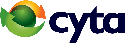 Βήμα 5: Χτίζουμε την ικανότητα απόκρισης
Η ικανότητα ανταπόκρισης αφορά τη δημιουργία μιας διαλειτουργικής ομάδας που διασφαλίζει ότι οι κατάλληλοι άνθρωποι με τις κατάλληλες δεξιότητες και εμπειρία μπορούν να λάβουν γρήγορα αποτελεσματικές και τεκμηριωμένες αποφάσεις. 

Η ικανότητα ανταπόκρισης εξαρτάται από: 
Την ομάδα μας
Δέσμευση 
Επικοινωνίες 
Ασκήσεις, Ασκήσεις, Ασκήσεις
Διορθωτικές ενέργειες 
Ανασκοπήσεις περιστατικών

Η Επιχειρηματική Ανθεκτικότητα αφορά τον σχεδιασμό για την αντιμετώπιση ενός αρνητικού συμβάντος όταν αυτό συμβεί. 
Δεν μπορούμε να προβλέψουμε κάθε πηγή απειλής, ΑΛΛΑ μπορούμε να αναπτύξουμε την ικανότητα αντίδρασης μας να είναι ευέλικτη και αποτελεσματική.
5
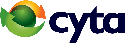 Χαρτογράφηση ανθεκτικότητας
Η χαρτογράφηση της επιχειρηματικής ανθεκτικότητας ξεκινά με την απεικόνιση μιας ολοκληρωμένης εικόνας του οργανισμού για κάθε προϊόν ή υπηρεσία, από τους προμηθευτές έως τους πελάτες.
Επισημάνουμε τα μοναδικά σημεία αστοχίας με κόκκινο χρώμα και τα σημεία με έλλειψη στρατηγικών ανάκαμψης με κίτρινο χρώμα. Μετά επικεντρώνουμε τις ενέργειές σας στις επισημασμένες περιοχές.
Εξωτερικά
Υποχρεώσεις
Εύλογα σενάρια
Προμηθευτές
Τοποθεσίες
Κανάλια παράδοσης
Ανθεκτικότητα για το «Προϊόν / Υπηρεσία»
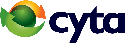 Εσωτερικά
Προσωπικό
Εφαρμογή & δεδομένα
Διαδικασίες
Τμήματα πελατών
Βασικοί δείκτες
Χαρτογράφηση ανθεκτικότητας - Mindmap
Εξωτερικά
Εσωτερικά
Διαδικασίες
Υποχρεώσεις
Προσωπικό
Εύλογα σενάρια
Ανθεκτικότητα για το «Προϊόν / Υπηρεσία»
Βασικοί δείκτες
Προμηθευτές
Server
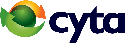 Λογισμικό & δεδομένα
Τοποθεσίες
Προσωπικό
Τμήματα πελατών
Κανάλια παράδοσης
Ευχαριστώ!
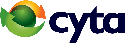